Lezione 13
paratiroidi 
omeostasi di calcio e fosfato
28/10/19
091FA - BIOCHIMICA APPLICATA MEDICA
1
Paratiroidi
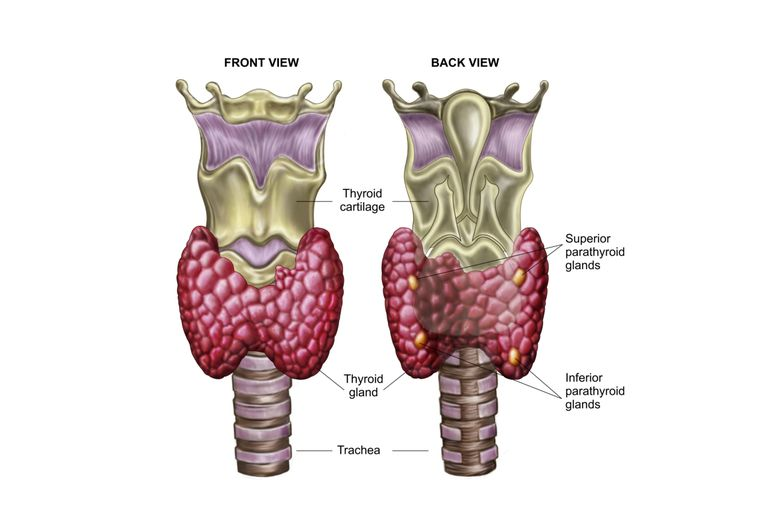 La ghiandola paratiroidea è composta da 4 piccole ghiandole situate posteriormente alla tiroide
Libera l’ormone paratiroideo, o paratormone, in risposta alla riduzione della calcemia
28/10/19
091FA - BIOCHIMICA APPLICATA MEDICA
2
[Speaker Notes: source]
La ghiandola paratiroide si distingue dal tessuto della tiroide
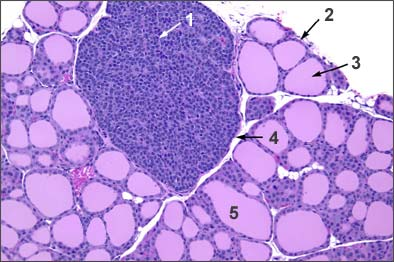 28/10/19
091FA - BIOCHIMICA APPLICATA MEDICA
3
[Speaker Notes: source
http://homepage.smc.edu/wissmann_paul/intranetstuff/dept/scienceLRC/wissmann_site/parathyroid.htm]
La ghiandola paratiroide ha due tipi di cellule
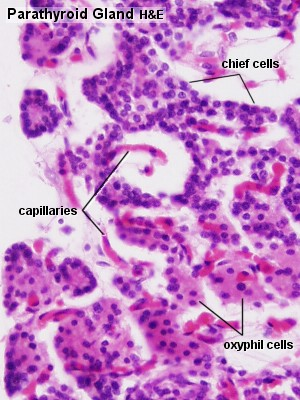 Cellule principali
sintetizzano il paratormone (PTH)
il PTH è un ormone endocrino polipeptidico
Cellule ossifile
funzione ignota
28/10/19
091FA - BIOCHIMICA APPLICATA MEDICA
4
[Speaker Notes: source
http://www.lab.anhb.uwa.edu.au/mb140/CorePages/Endocrines/endocrin.htm]
Regolazione della sintesi e rilascio di PTHstimolato dalla diminuzione della calcemia (e/o aumento della fostafatemia) con meccanismo a feedback negativo
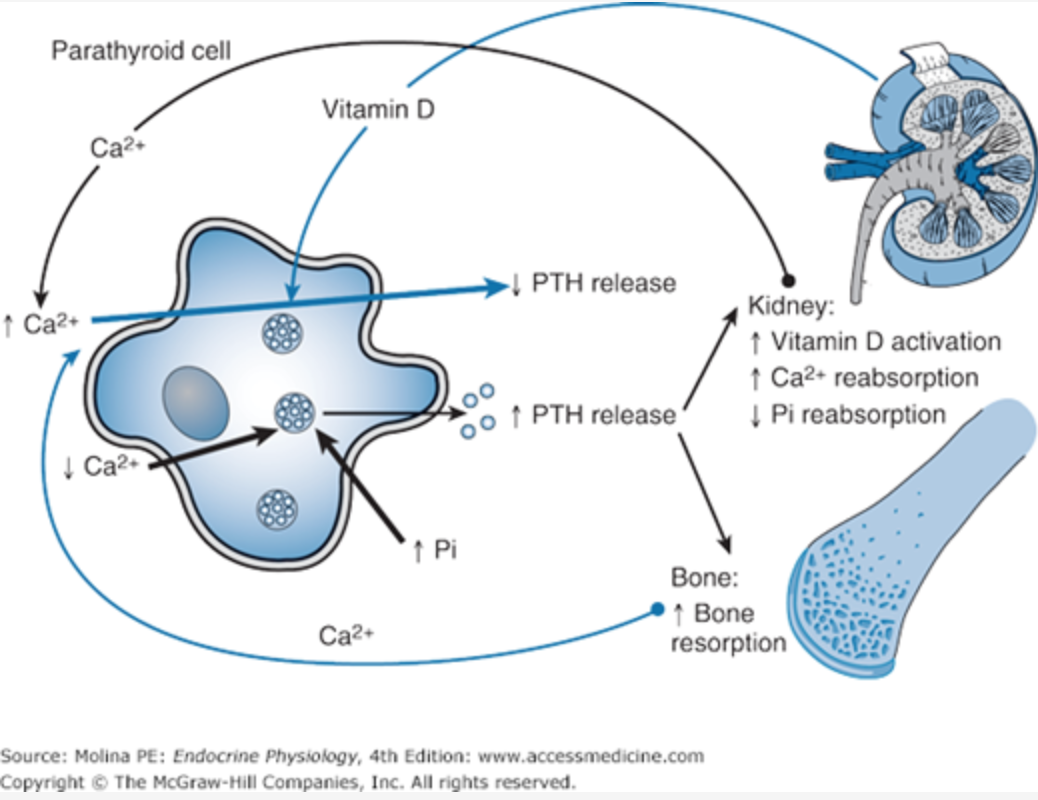 vediamo dopo …
28/10/19
091FA - BIOCHIMICA APPLICATA MEDICA
5
[Speaker Notes: source
https://basicmedicalkey.com/parathyroid-gland-and-ca2-and-po4-regulation/

La diminuzione della calcemia stimola il rilascio di PTH, fino a quando la calcemia si normalizza. 
L’aumento della calcemia inibisce il rilascio di PTH.]
Effetti fisiologici del PTHsi normalizza la calcemia
vediamo dopo
RENE
riassorbimento di Ca++ dall’urina
eliminazione di Pi nell’urina
calcemia 
OSSO
Riassorbimento dell’osso
calcemia 

Anche INTESTINO
assorbimento del calcio
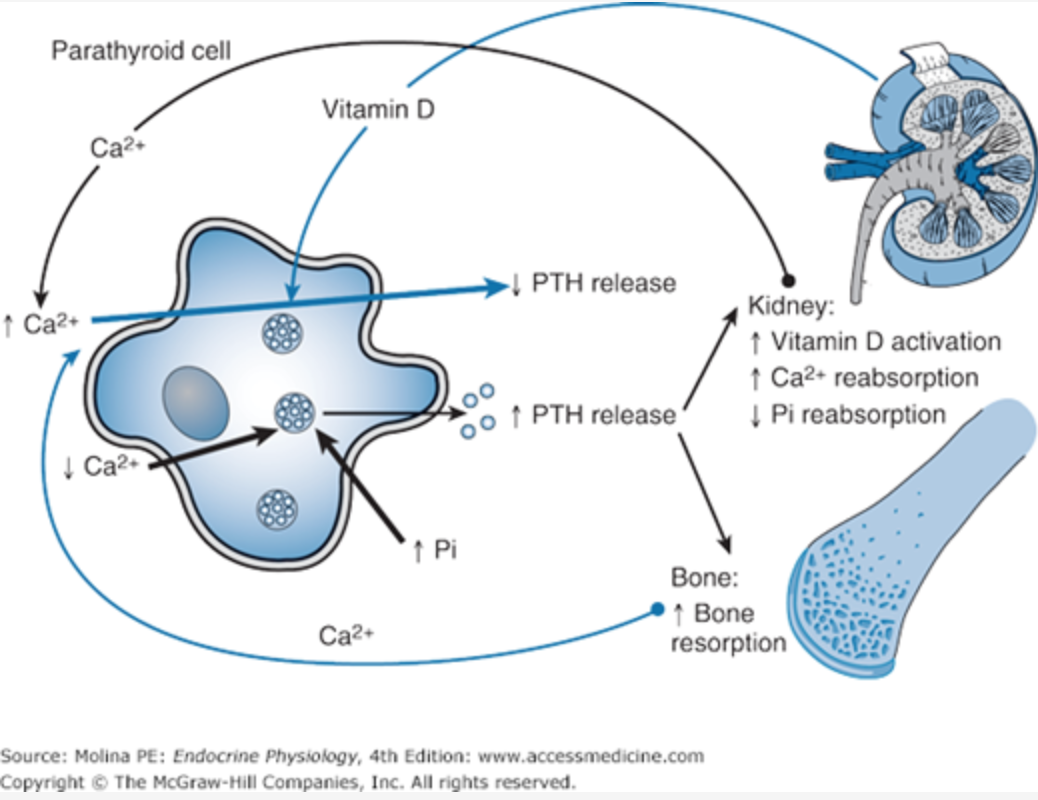 28/10/19
091FA - BIOCHIMICA APPLICATA MEDICA
6
[Speaker Notes: source
https://basicmedicalkey.com/parathyroid-gland-and-ca2-and-po4-regulation/

Il PTH agisce sul riassorbimento del calcio dall’intestino indirettamente, grazie all’azione della Vitamina D, ma anche direttamente, come recenti evidenze indicano (J Cell Biochem. 2002;86(1):29-34. Does PTH have a direct effect on intestine? DOI: 10.1002/jcb.10199)]
La struttura del paratormone
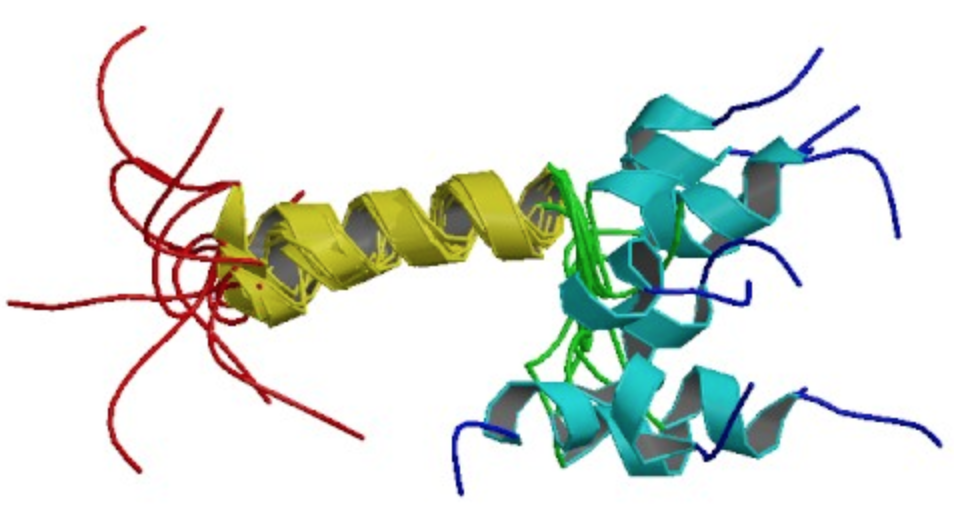 28/10/19
091FA - BIOCHIMICA APPLICATA MEDICA
7
[Speaker Notes: source
https://www.drugbank.ca/drugs/DB05829

Gran parte del polipeptide ha una struttura secondaria ad alfa-elica (compatta e rigida).]
Sintesi  @ e maturazione # del PTH
Reticolo endoplasmico rugoso:
@ sintesi di prepro-PTH (115 aminoacidi)
Lume reticolo endoplasmico:
# scissione della sequenza del segnale  
produzione di pro-PTH (90 aminoacidi). 
Apparato del Golgi:
# scissione della sequenza "pro” 
produzione di PTH maturo o "intatto" (84 aminoacidi)
immagazzinato in granuli secretori. 
Granulo secretorio: 
# scissione del PTH in due frammenti. 
Il frammento N-terminale (33 o 36 amminoacidi) e contiene tutta l'attività biologica.
28/10/19
091FA - BIOCHIMICA APPLICATA MEDICA
8
[Speaker Notes: source
https://doctorlib.info/physiology/medical/287.html]
Le TAPPE della sintesi e maturazione di PTH
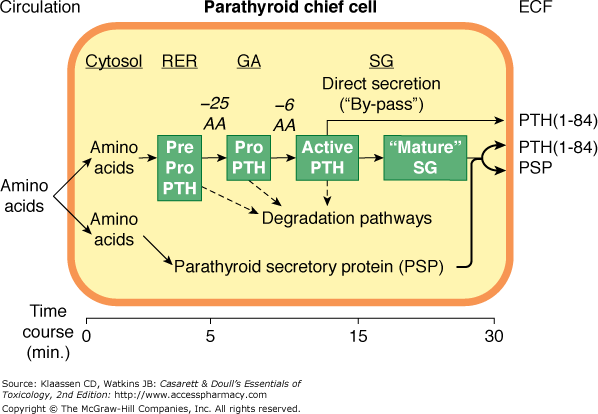 28/10/19
091FA - BIOCHIMICA APPLICATA MEDICA
9
[Speaker Notes: source
https://accesspharmacy.mhmedical.com/Content.aspx?bookid=449&sectionid=39910789

Si noti che la sintesi del polipeptide completo di 115 a.ac. (preproPTH) è veloce (pochi min), mentre la maturazione che richiede due scissioni proteolitiche è più lenta.
RER reticolo endoplasmico rugoso
GA Apparato di Golgi
SG granulo secretorio]
Il sensore del Calcio delle cellule principali della paratiroide
Calcium-sensing receptor: CaSR
Un recettore a 7 eliche transmembrana
Attiva la proteina Gq e la fosfolipasi C

CaSR è espresso anche in alcuni altri tessuti
stomaco
intestino
rene
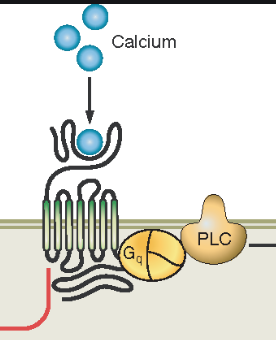 28/10/19
091FA - BIOCHIMICA APPLICATA MEDICA
10
[Speaker Notes: source
Gastric Acid, Calcium Absorption, and Their Impact on Bone Health
Sascha Kopic, and John P. Geibel
doi: 10.1152/physrev.00015.2012]
Il Ca++ extracellulare attiva CaSR e inibisce il rilascio di PTH
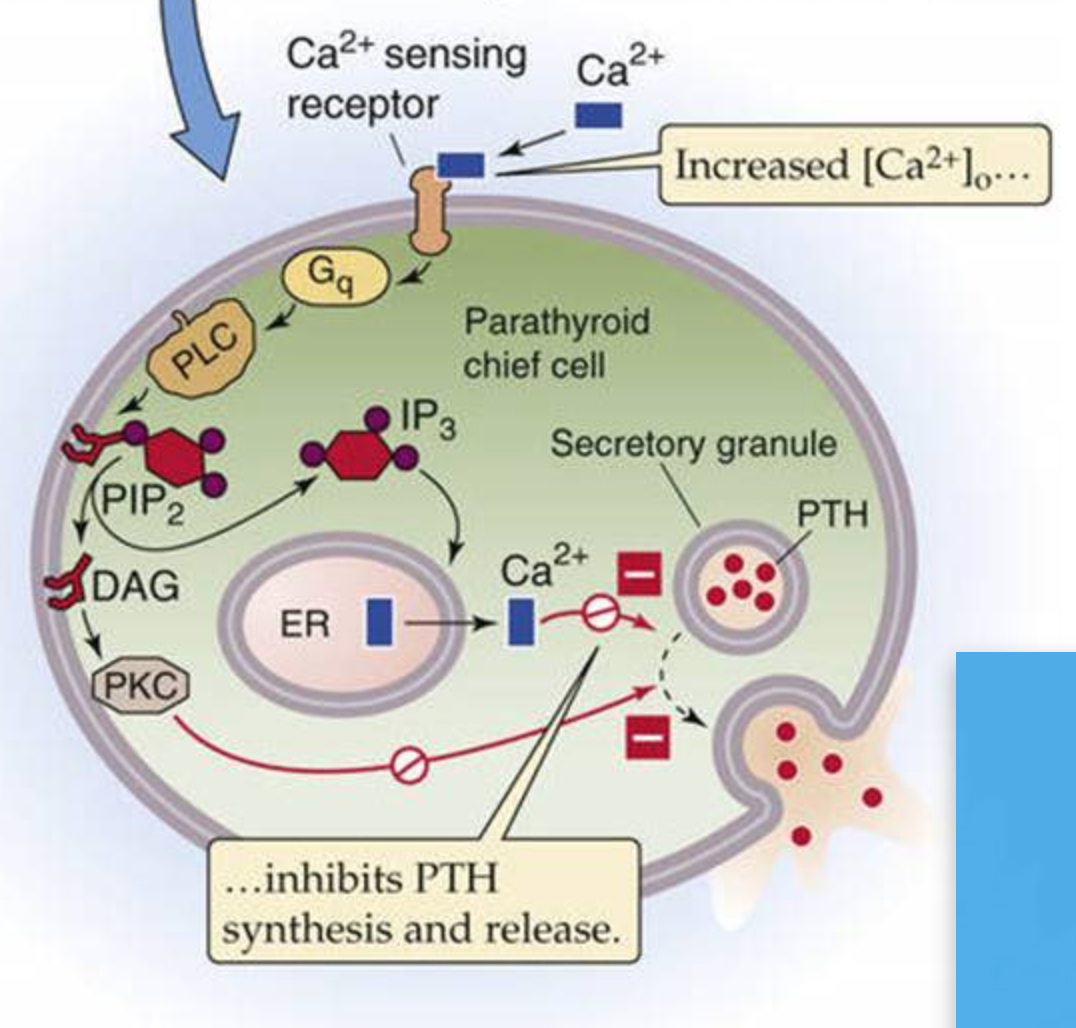 Via di segnalazione PLC
 DAG e IP3
 [Ca++]in 
inibisce il rilascio di PTH dai granuli secretori
effetto paradosso del calcio
28/10/19
091FA - BIOCHIMICA APPLICATA MEDICA
11
[Speaker Notes: source
https://doctorlib.info/physiology/medical/287.html

FIGURE 52-7 PTH secretion and its dependence on ionized Ca2+ in the plasma. A, Four parathyroid glands lie on the posterior side of the thyroid. The chief cells synthesize, store, and secrete PTH. Increases in extracellular [Ca2+] inhibit PTH secretion in the following manner: Ca2+ binds to a receptor that is coupled to a heterotrimeric G protein, Gαq, which activates phospholipase C (PLC). This enzyme converts phosphoinositides (phosphatidylinositol 4,5-bisphosphate, or PIP2) to IP3 and DAGs. The IP3 causes the release of Ca2+ from internal stores, whereas the DAG stimulates PKC. Paradoxically, both the elevated [Ca2+]i and the stimulated PKC inhibit release of granules containing PTH. Increased [Ca2+]o also inhibits PTH synthesis. Thus, increased levels of plasma Ca2+lower PTH release and therefore tend to lower plasma [Ca2+].

L’effetto paradosso del Calcio è simile a quello delle cellule granulose (renina) dell’apparato juxtaglomerulare del rene.]
Il PTH sarà rilasciato solo se la calcemia scende
Il Calcio si dissocia dal CaSR 
CaSR cambia conformazione e Gq si dissocia
PLC non sarà attivata
DAG e IP3 non si forma
Il canale per il calcio sul reticolo endoplasmico non sarà attivato
Il Calcio non uscirà dal reticolo endoplasmico nel citosol
L’esocitosi dei granuli secretori non sarà inibita
28/10/19
091FA - BIOCHIMICA APPLICATA MEDICA
12
Il calcio controlla il rilascio di PTH con meccanismo a feed-back negativo
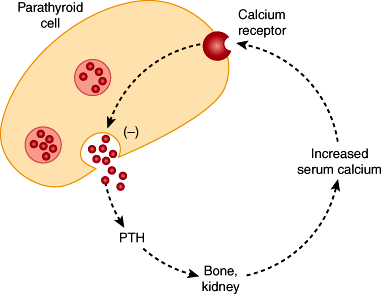 28/10/19
091FA - BIOCHIMICA APPLICATA MEDICA
13
[Speaker Notes: source
https://www.google.com/url?sa=i&source=images&cd=&cad=rja&uact=8&ved=2ahUKEwjG0vfP4LzlAhWHb1AKHem7CIsQjRx6BAgBEAQ&url=https%3A%2F%2Faccesspharmacy.mhmedical.com%2FViewLarge.aspx%3Ffigid%3D53632234%26gbosContainerID%3Dnull%26gbosid%3Dnull%26groupID%3Dnull&psig=AOvVaw3KMfVBALIx91GSrx5QotYO&ust=1572276195880916]
Rilascio di PTH ed effetti fisiologici
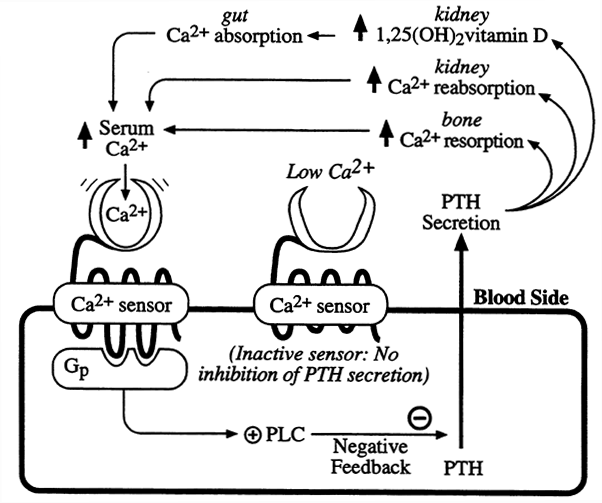 28/10/19
091FA - BIOCHIMICA APPLICATA MEDICA
14
[Speaker Notes: source
https://www.namrata.co/calcium-homeostasis/]
L'omeostasi del calcio è regolata principalmente da PTH e 1,25 (OH) 2-vitamina D
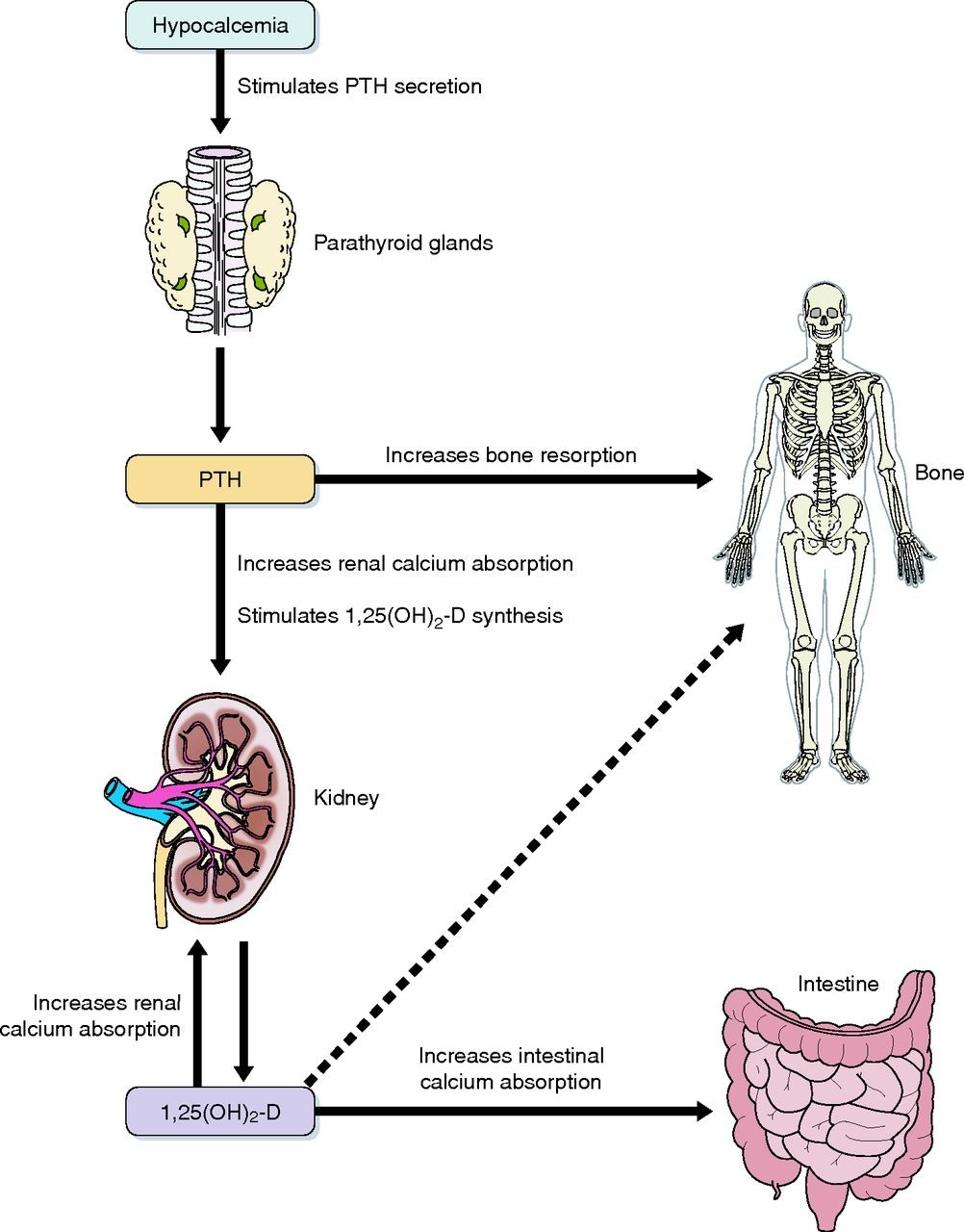 28/10/19
091FA - BIOCHIMICA APPLICATA MEDICA
15
[Speaker Notes: source
DOI: (10.1152/physrev.00015.2012)]
Il riassorbimento del Calcio nel nefrone
Meccanismo paracellulare
tubulo prossimale
branca ascendente dell’ansa di Henle
Meccanismo transcellulare – come nell’intestino
tubulo distale
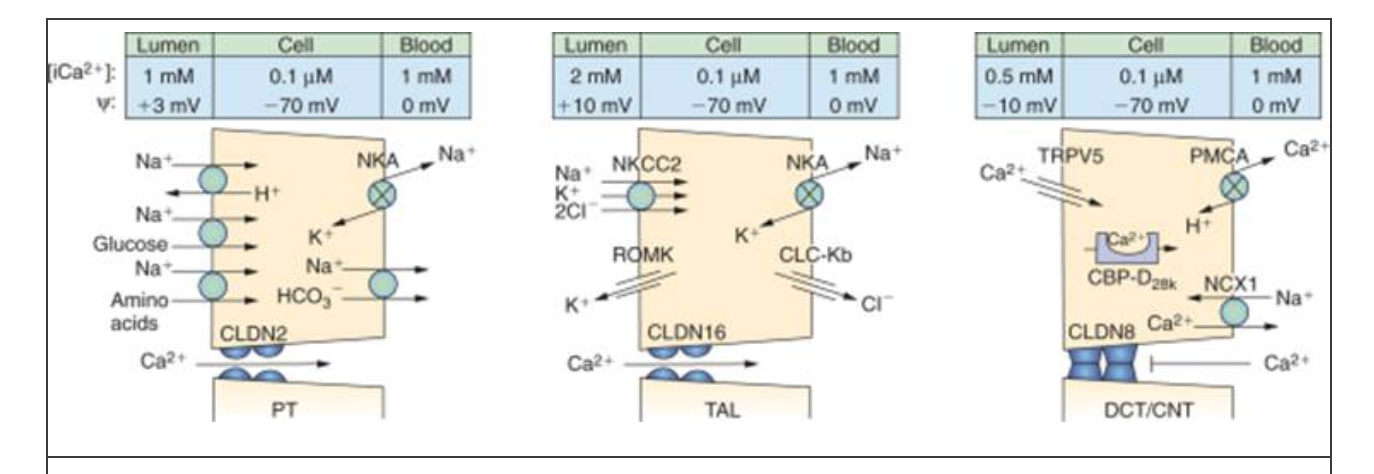 28/10/19
091FA - BIOCHIMICA APPLICATA MEDICA
16
[Speaker Notes: source
https://doctorlib.info/nephrology/kidney/6.html]
Il PTH stimola la fosfaturia
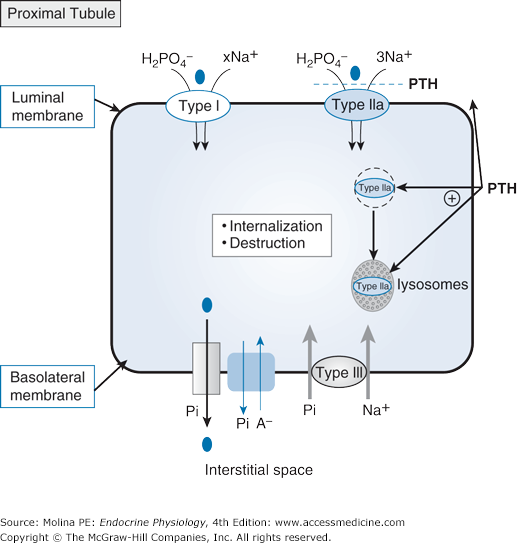 PTH attiva l’internalizzazione e il turnover dei trasportatori renali del fosfato, espressi sul dominio apicale
28/10/19
091FA - BIOCHIMICA APPLICATA MEDICA
17
[Speaker Notes: source
https://www.google.com/url?sa=i&source=images&cd=&ved=2ahUKEwjx7NHItr3lAhWBIlAKHUSeApkQjRx6BAgBEAQ&url=https%3A%2F%2Faccessmedicine.mhmedical.com%2Fcontent.aspx%3Fbookid%3D507%26sectionid%3D42540505&psig=AOvVaw13GYAW-4-N-yGAgqpj5UJZ&ust=1572299582773901]
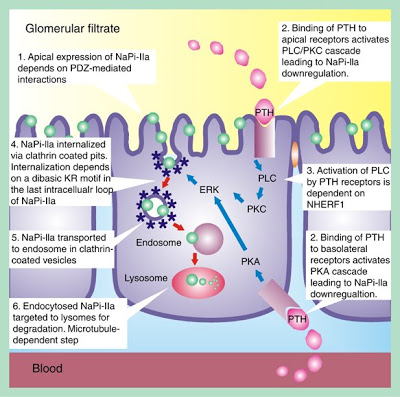 28/10/19
091FA - BIOCHIMICA APPLICATA MEDICA
18
[Speaker Notes: source
https://www.renalfellow.org/2008/09/18/phosphate-transporters-in-proxima/]
Il riassorbimento del minerale dell’osso
La vit D  e il PTH stimolano gli osteoblasti (formazione dell’osso: matrice e mineralizzazione)
Gli osteoblasti liberano fattori che inducono le cellule staminali a differenziarsi in osteoclasti
Gli osteoclasti attivati eseguono il riassorbimento dell’osso e la demineralizzazione
PTH e Vit D agiscono indirettamente sugli osteoclasti
28/10/19
091FA - BIOCHIMICA APPLICATA MEDICA
19
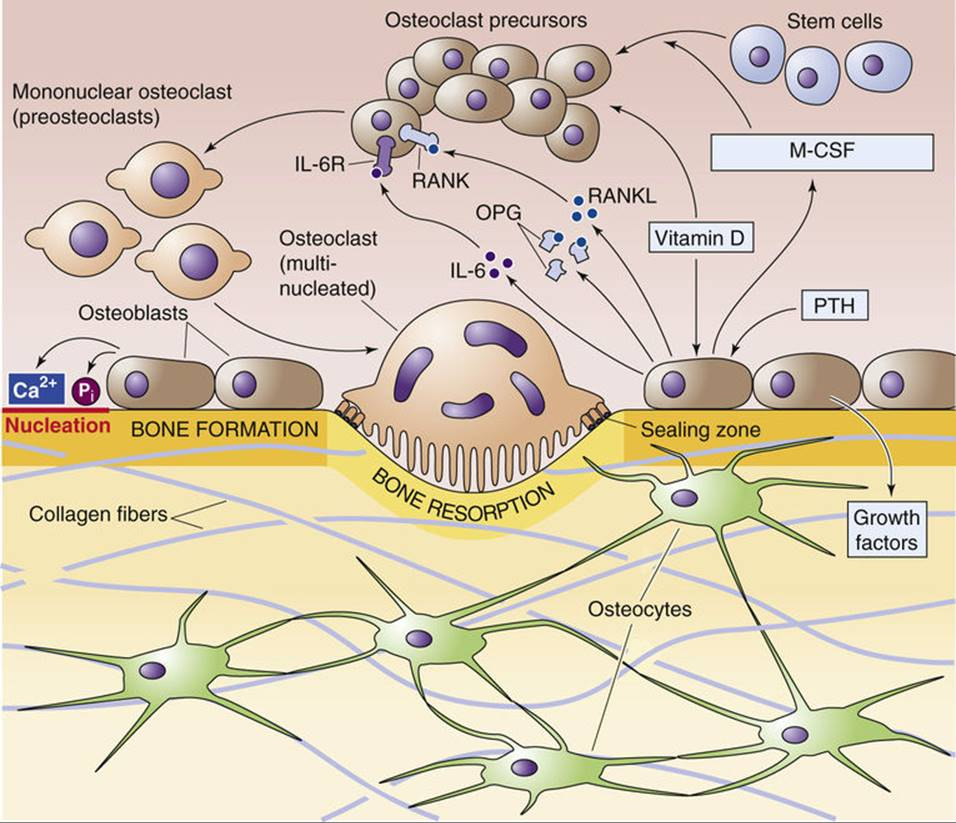 28/10/19
091FA - BIOCHIMICA APPLICATA MEDICA
20
[Speaker Notes: source


Formazione e riassorbimento osseo. Il PTH e la vitamina D stimolano le cellule osteoblastiche a secernere agenti che inducono le cellule staminali a differenziarsi in precursori degli osteoclasti, osteoclasti mononucleari e infine osteoclasti multinucleati maturi. Pertanto, il PTH promuove indirettamente il riassorbimento osseo. Gli osteoblasti secernono anche Ca2 + e fosfato inorganico (Pi), che si nucleano sulla superficie dell'osso. IL-6R, recettore dell'interleuchina-6.]
L’osteoclasto degrada l’osso secernendo H+ e proteasi acide
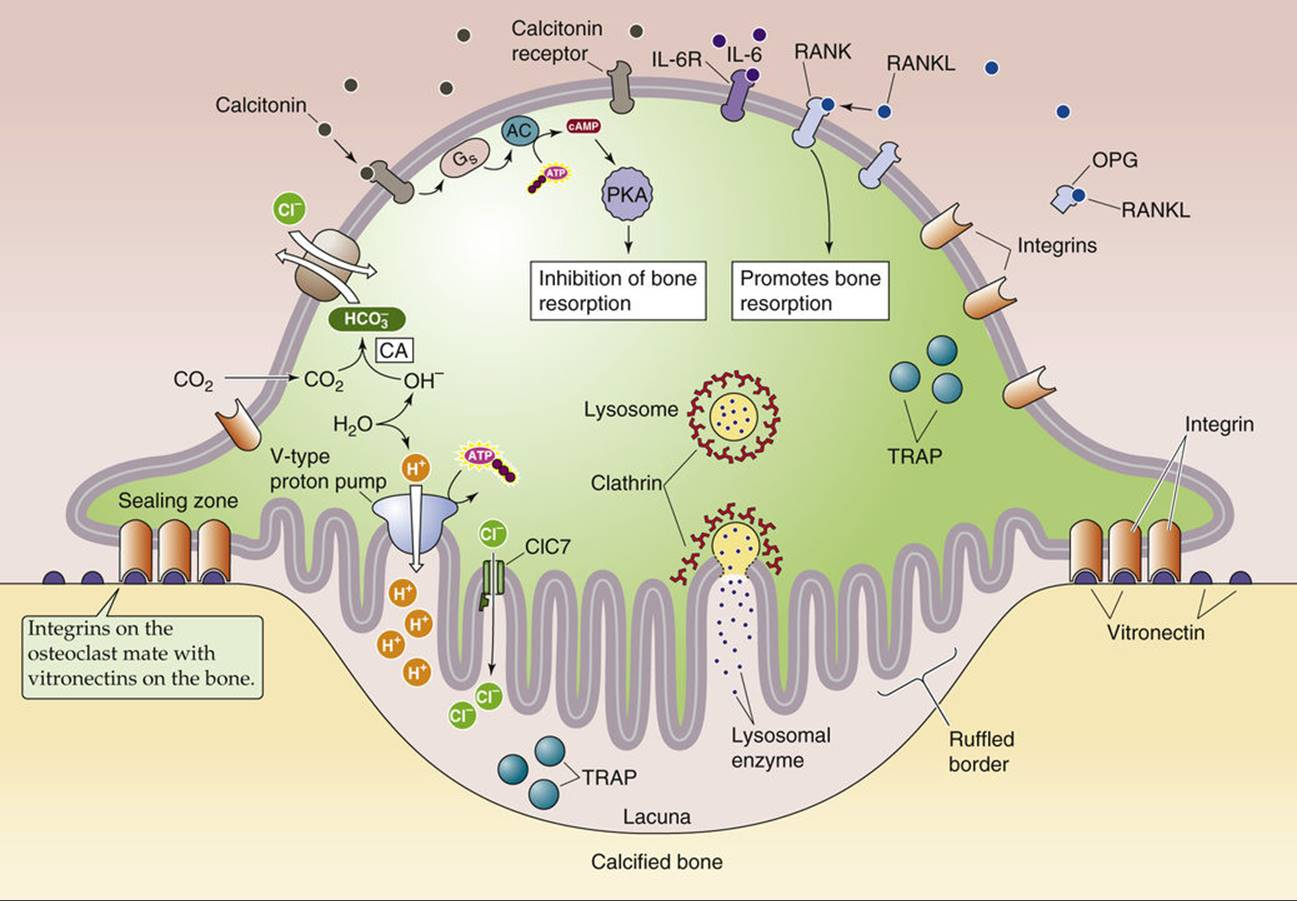 28/10/19
091FA - BIOCHIMICA APPLICATA MEDICA
21
[Speaker Notes: source

Riassorbimento osseo da parte dell'osteoclasto. 
L'osteoclasto si muove lungo la superficie dell'osso e si deposita, sigillandosi all'osso tramite integrine che si legano alle vitronectine sulla superficie dell'osso.
L'osteoclasto riassorbe l'osso secernendo H + e le proteasi acide nella lacuna. Pertanto, l'osteoclasto si comporta come un epitelio monocellulare. 
La secrezione acida è mediata da una pompa H di tipo V e da un canale per il cloruro (ClC7) sulla membrana a livello del del bordo increspato, di fronte alla lacuna.
L'anidrasi carbonica (CA) nel citosol fornisce l'H + alla pompa H e produce anche bicarbonato come sottoprodotto. Gli scambiatori Cl-HCO3- situati sulla membrana di fronte al bordo increspato, il bicarbonato. 
AC, adenil ciclasi; IL-6R, recettore dell'interleuchina-6; PKA, protein chinasi A; TRAP, fosfatasi acida resistente ai tartrati.]
Dopo l’acidificazione della lacuna, inizia il riassorbimento di Ca++ e Pi
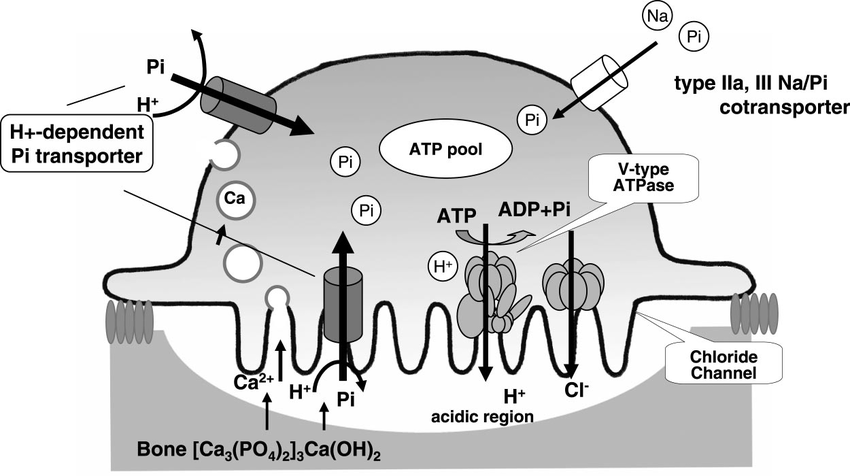 28/10/19
091FA - BIOCHIMICA APPLICATA MEDICA
22
[Speaker Notes: source
https://www.researchgate.net/publication/8127721_Characterization_of_inorganic_phosphate_transport_in_osteoclast-like_cells/figures?lo=1


Hypothesis regarding Pi transporters in osteoclast-like cells. The osteoclast consumes large amounts of energy to drive HCl secretion, which produces Ca 2 , water, and phosphate from the strongly basic CaPO4 salt hydroxyapatite, [Ca3(PO4)2]3Ca(OH)2, that comprises bone minerals. The primary cellular mechanism responsible for this acidification is active secretion of protons by the vacuolar-type H -adenosine triphosphatase (V-type ATPase), which is localized in the ruffled border of the osteoclasts. Pi influx has been reported to require extensive V-type ATPase activity and thus a large amount of energy. Pi may also help maintain the ATP content during the cyclical processes of migration, attachment, and resorption. At least three NaPi transporters (type IIa, type III, and H dependent) are expressed in the plasma membrane of RANKL-induced osteoclast-like cells.]
L’azione di PTH sulla vitamina D
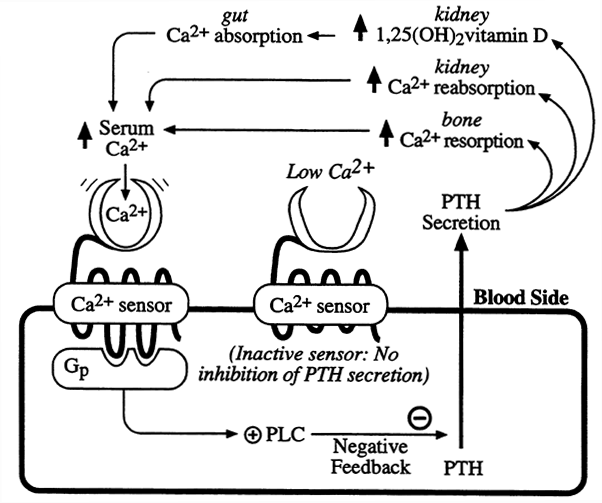 28/10/19
091FA - BIOCHIMICA APPLICATA MEDICA
23
[Speaker Notes: source
https://www.namrata.co/calcium-homeostasis/]
La vitamina D è essenziale per l’omeostasi del calcio
è una vitamina liposolubile
che deriva dal 7-deidrocolesterolo
28/10/19
091FA - BIOCHIMICA APPLICATA MEDICA
24
La vitamina D deriva dal 7-deidrocolesterolo sintetizzato nella cute
I cheratinociti sintetizzano colesterolo de novo
AcetilCoA  7-deidrocolesterolo (pro-vitamina D)  colesterolo
L’ultima tappa () richiede NADPH e non è reversibile!
La pro-vitamina D è un precursore del colesterolo
La pro-vitamina D è sintetizzata nella cute
non deriva dal sangue 
non dipende dall’attività metabolica di altri organi
28/10/19
091FA - BIOCHIMICA APPLICATA MEDICA
25
[Speaker Notes: source
Origin of 7-Dehydrocholesterol (Provitamin D) in the Skin
Journal of Investigative Dermatology (2010) 130, 2139–2141; doi:10.1038/jid.2010.118; published online 6 May 2010]
L’origine del 7-deidrocolesterolo nella cute
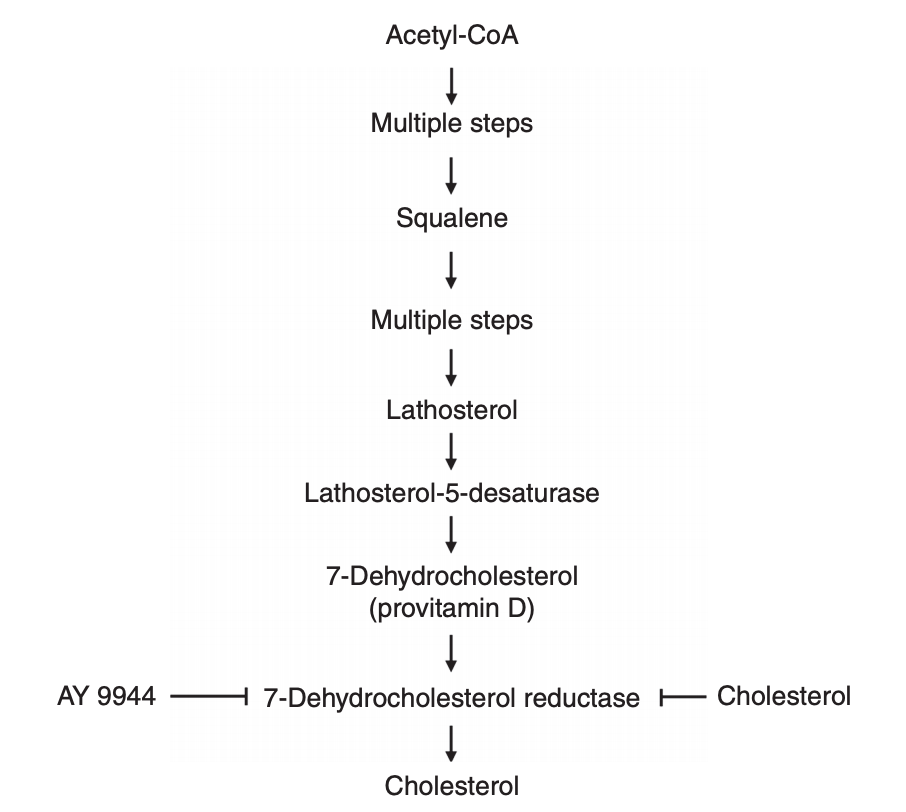 28/10/19
091FA - BIOCHIMICA APPLICATA MEDICA
26
[Speaker Notes: source]
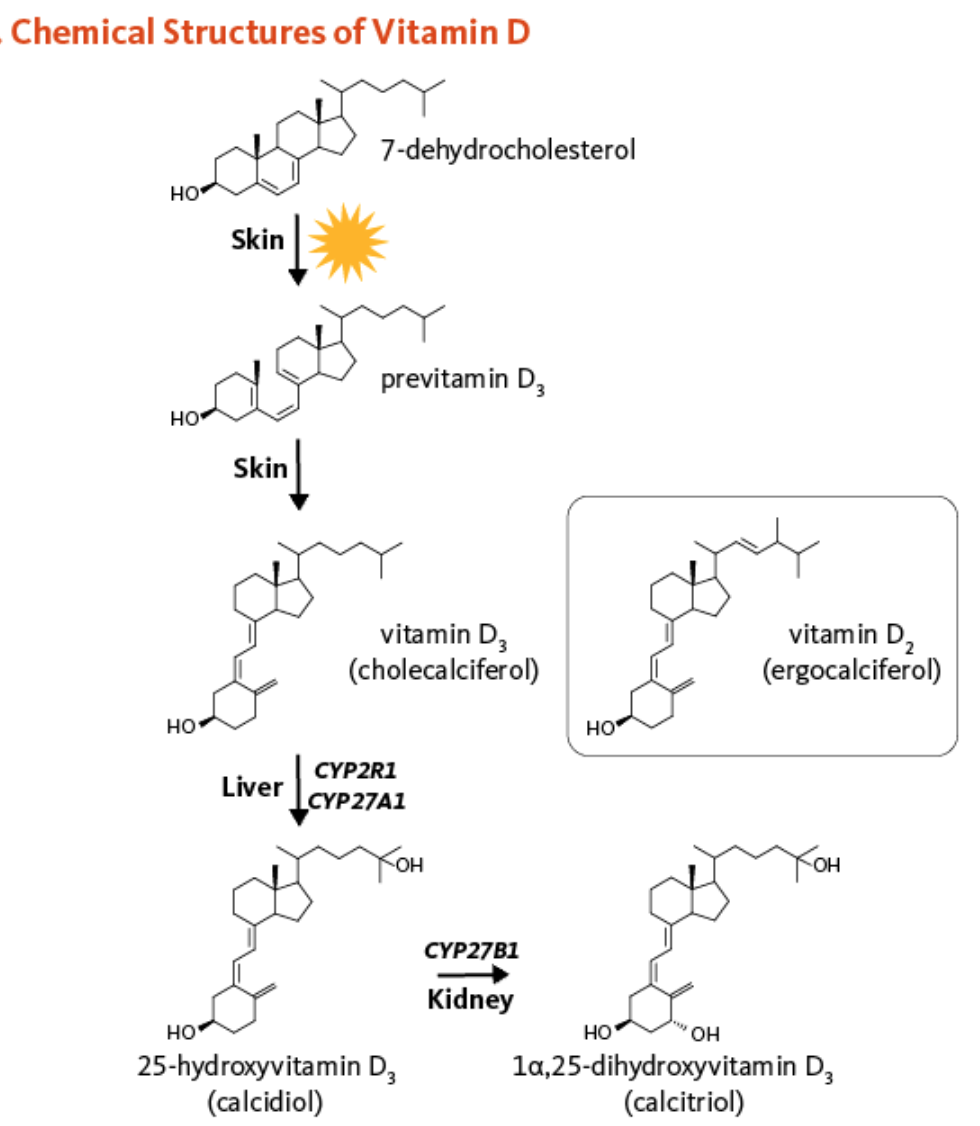 La sintesi della vitamina D dal 7-deidrocolesterolo
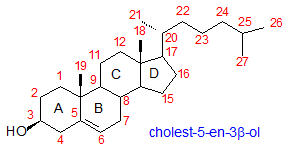 colesterolo
28/10/19
091FA - BIOCHIMICA APPLICATA MEDICA
27
[Speaker Notes: source
https://lpi.oregonstate.edu/mic/vitamins/vitamin-D

Nella cute esposta a raggi UVB, la provitamina D subisce la rottura del legame 9-10 dell’anello B e riarrangiamento degli elettroni negli anelli A-B-C. Si forma la previtamina D3. 
Questa subisce un’isomerizzazione(da cis a trans) del legame tra i carboni 6-7 e così converte a vitamina D3 o colecalciferolo. 
Questa conversione avviene negli strati profondi dell’epidermide, e la molecola può passare nel sangue dove è legata al una specifica proteina di trasporto.
La vitamina D3 raggiunge il tessuto adiposo, dove si deposita. 
La vitamina D3 può arrivare al fegato, dove sarà convertita da idrossilasi a funzione mista (citocromo P450 o CYP) a 25-idrossi colecalciferolo (o calcidiolo).
Dal fegato il calcidiolo può passare al rene, dove viene idrossilata (da CYP) a 1,25-colecalciferolo (o calcitriolo).]
Altre fonti di vitamina D
Fonti alimentari:
Pesce grasso
tonno, sgombro e salmone
Fegato di manzo
Formaggio
Tuorli d'uovo

FABBISOGNO: 5-10 µg/giorno
28/10/19
091FA - BIOCHIMICA APPLICATA MEDICA
28
Il calcitriolo è la forma attiva di vitamina D
La produzione di calcitriolo nei reni è regolata da diversi fattori presenti nel sangue:
fosfato, 
calcio, 
ormone paratiroideo (PTH), 
fattore di crescita dei fibroblasti-23 (FGF-23) 
calcitriolo.
28/10/19
091FA - BIOCHIMICA APPLICATA MEDICA
29
[Speaker Notes: source

Figure 6-10. Parathyroid hormone increases renal synthesis of 1,25-dihydroxycholecalciferol (calcitriol) by stimulating the 1α-hydroxylase activity in renal epithelial cells that converts 25-hydroxycholecalciferol to 1,25-dihydroxycholecalciferol. Negative feedback is exerted by 1,25-dihydroxycholecalciferol (calcitriol) on parathyroid chief cells to decrease the rate of PTH synthesis and secretion, which in turn decreases the rate of formation of 1,25-dihydroxycholecalciferol. Calcitriol also directly suppresses synthesis of the renal 1α-hydroxylase enzyme.]
Il PTH stimola la sintesi di calcitriolo  nel reneIl Calcitriolo inibisce la sintesi e rilascio di PTH dalla paratiroidefeed back negativo
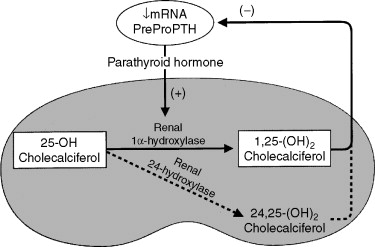 28/10/19
091FA - BIOCHIMICA APPLICATA MEDICA
30
[Speaker Notes: source

Figure 6-10. Parathyroid hormone increases renal synthesis of 1,25-dihydroxycholecalciferol (calcitriol) by stimulating the 1α-hydroxylase activity in renal epithelial cells that converts 25-hydroxycholecalciferol to 1,25-dihydroxycholecalciferol. 
Negative feedback is exerted by 1,25-dihydroxycholecalciferol (calcitriol) on parathyroid chief cells to decrease the rate of PTH synthesis and secretion, which in turn decreases the rate of formation of 1,25-dihydroxycholecalciferol. Calcitriol also directly suppresses synthesis of the renal 1α-hydroxylase enzyme.]
Il metabolismo della vit. D
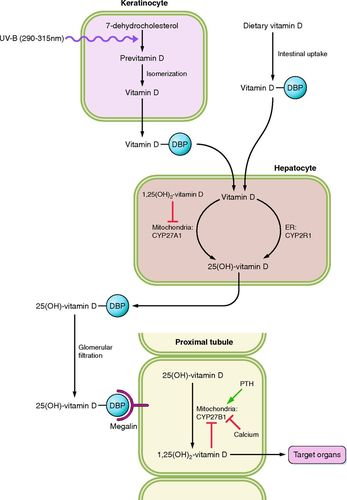 28/10/19
091FA - BIOCHIMICA APPLICATA MEDICA
31
[Speaker Notes: source
DOI: (10.1152/physrev.00015.2012)


Vitamin D metabolism. Vitamin D can either be synthesized in the skin or absorbed from our diet. It is then transported to the liver where it undergoes 25-hydroxylation by one of two hepatic enzymes (CYP27A1 or CYP2R1). During transport through the circulation, vitamin D is bound to a carrier protein (DBP). The 25(OH)-vitamin-D-DBP complex passes the glomerular filter and is scavenged from the primary urine by the apical megalin receptor of the proximal tubule. Here, 25(OH)-vitamin D is converted to the active vitamin D metabolite 1,25(OH)2-vitamin D. DBP, vitamin D binding protein.]
Azioni della vitamina D - calcitriolo
Aumenta l’assorbimento di calcio dall’intestino
Aumenta il riassorbimento renale di calcio 
sinergia con PTH
Aumenta la calcificazione e mineralizzazione dell’osso
sinergia con PTH
Se in eccesso, aumenta il riassorbimento di calcio e fosfato dall’osso
28/10/19
091FA - BIOCHIMICA APPLICATA MEDICA
32
La vitamina D agisce legandosi a un recettore nucleare
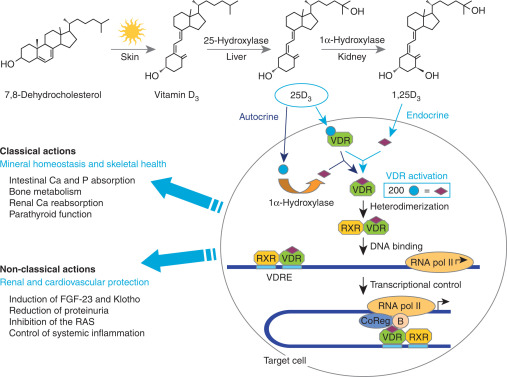 28/10/19
091FA - BIOCHIMICA APPLICATA MEDICA
33
[Speaker Notes: source
https://doi.org/10.1038/kisup.2011.30
Figure 1. Health benefits of vitamin D receptor (VDR) activation. Vitamin D actions require vitamin D activation to its hormonal form, 1,25-dihydroxyvitamin D (calcitriol; 1,25D), by renal and extrarenal 1-hydroxylases to bind and activate the VDR in an endocrine and/or autocrine manner, respectively. The precursor of 1,25D, 25-hydroxyvitamin D (25D), can also bind and activate the VDR with a much lower potency. Upon activation, ligand-bound VDR functions as a transcription factor to regulate the expression of genes involved in vitamin D maintenance of mineral homeostasis, skeletal health, and renal and cardiovascular protection. B, basal transcription factor; Ca, calcium; CoReg, coregulator molecule; FGF-23, fibroblast growth factor-23; P, phosphorus; RAS, renin–angiotensin system; RXR, retinoid x receptor; VDRE, vitamin D-responsive element; 25D3, 25-hydroxyvitamin D3; 1,25D3, 1,25-dihydroxyvitamin D3.]
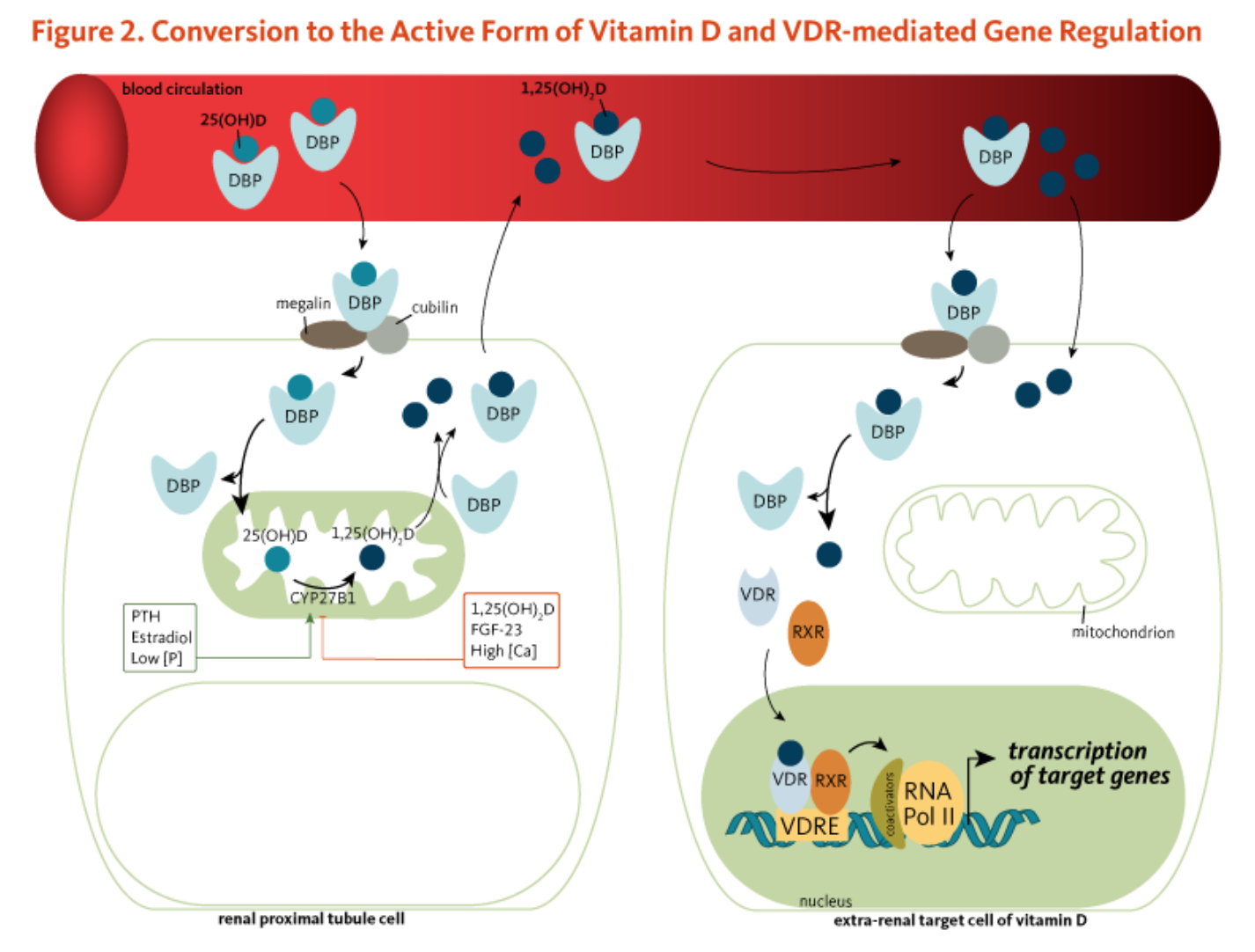 28/10/19
091FA - BIOCHIMICA APPLICATA MEDICA
34
[Speaker Notes: source
https://lpi.oregonstate.edu/mic/vitamins/vitamin-D]
Meccanismi specifici del calcitriolo negli organi bersaglio
intestino
28/10/19
091FA - BIOCHIMICA APPLICATA MEDICA
35
Il calcio viene assorbito nell’intestino mediante due meccanismi di trasporto (paracellulare o transcellulare)
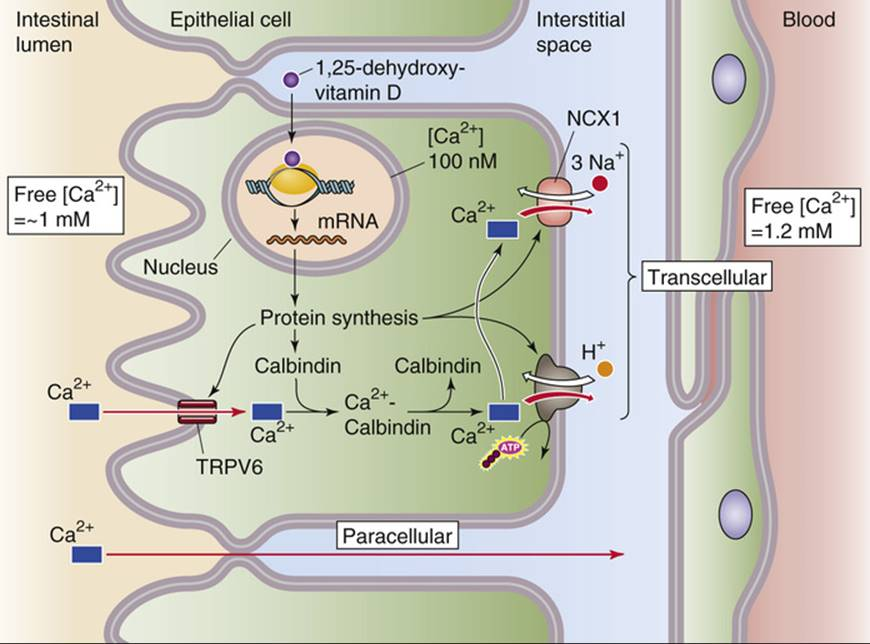 Transcellulare
Stimolato da Vit. D


Paracellulare
indipendente da vit. D
28/10/19
091FA - BIOCHIMICA APPLICATA MEDICA
36
[Speaker Notes: source
https://doctorlib.info/physiology/medical/249.html

L’assorbimento di Ca2+ nel duodeno. avviene con due meccanismi. 
Il primo meccanismo è l'assorbimento paracellulare passivo di Ca2 + si verifica in tutto l'intestino tenue. Questo meccanismo è quello predominante ma non è sotto il controllo della vitamina D.
Il secondo meccanismo è l'assorbimento transcellulare attivo di Ca2 +, che si verifica solo nel duodeno. 
Ca2 + entra nella cellula attraverso la membrana apicale attraverso un canale (TRPV, transient receptor potential cation channel). 
All'interno della cellula, il Ca2 + è tamponato da proteine leganti come la calbindina e viene anche assorbito in organelli intracellulari come il reticolo endoplasmatico. 
L'enterocita quindi espelle Ca2 + attraverso la membrana basolaterale tramite una pompa Ca-ATPasi e uno scambiatore Na-Ca  (NCX1). 
Pertanto, l'effetto netto è l'assorbimento di Ca2 +. La forma attiva di vitamina D (1,25-diidrossivitamina D) stimola tutte e tre le fasi dell'assorbimento transcellulare di Ca2 +.]
L’assorbimento del calcio nell’intestino tenue
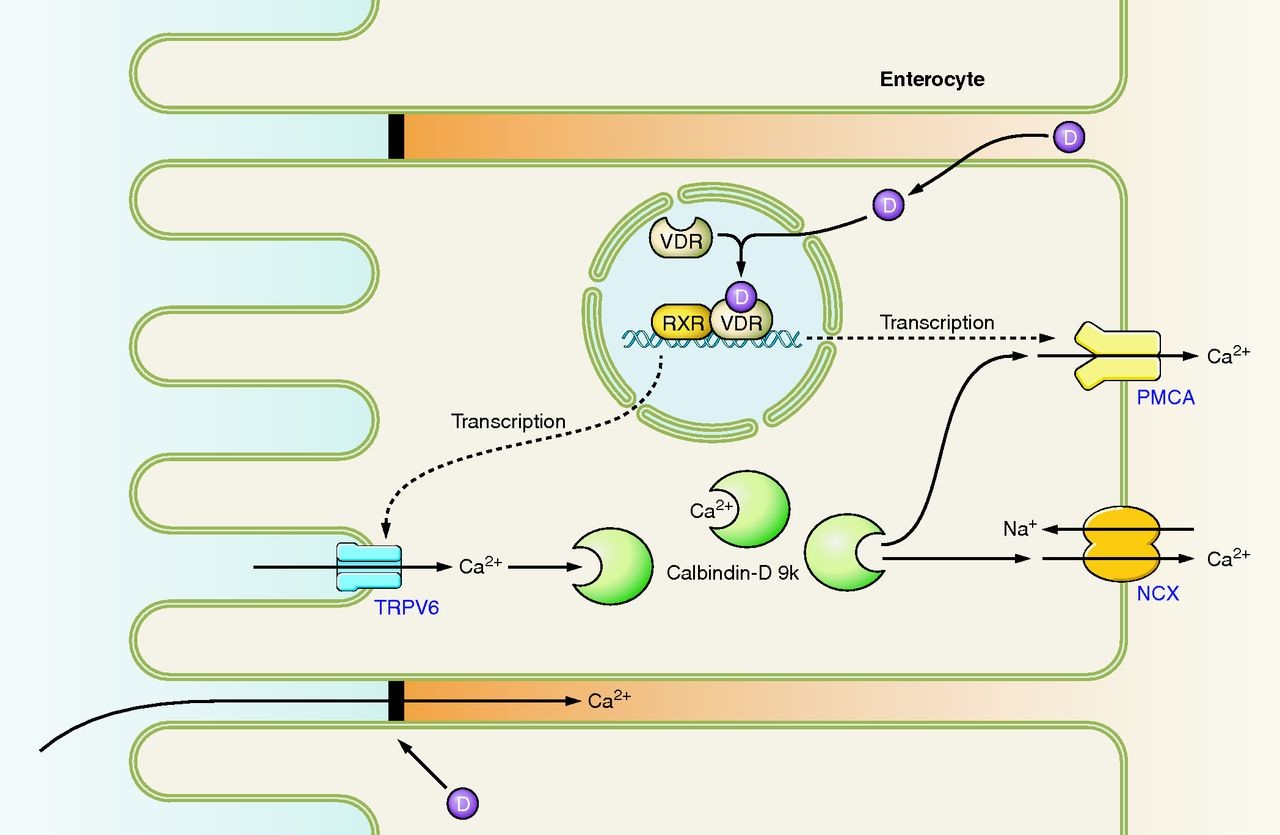 28/10/19
091FA - BIOCHIMICA APPLICATA MEDICA
37
[Speaker Notes: source
DOI: (10.1152/physrev.00015.2012)
Figure 3. Transcellular and paracellular calcium absorption in the intestine. 
The transcellular intestinal absorption of calcium relies on: 
apical calcium entry through TRPV6,
intracellular calcium transport by calbindin-D9k, and
basolateral calcium extrusion via either sodium-calcium exchanger (NCX) or plasma membrane calcium ATPase (PMCA.) 

1,25(OH)2-vitamin D regulates most of these ion transport proteins on a transcriptional level. 
1,25(OH)2-vitamin D passes the plasma membrane of the enterocyte and binds to its receptor (VDR), which then heterodimerizes with retinoid X receptor (RXR) to initiate transcription. 
Evidence also suggests that 1,25(OH)2-vitamin D regulates the permeability of tight junctions, which gate the paracellular absorption of calcium. 

Abbreviation: D, 1,25(OH)2-vitamin D.]
Anche la cellula principale della paratiroide è bersaglio della vit. Drinforzo del feedback negativo sulla liberazione di PTH “vietato assorbire calcio se la la calcemia è normale”
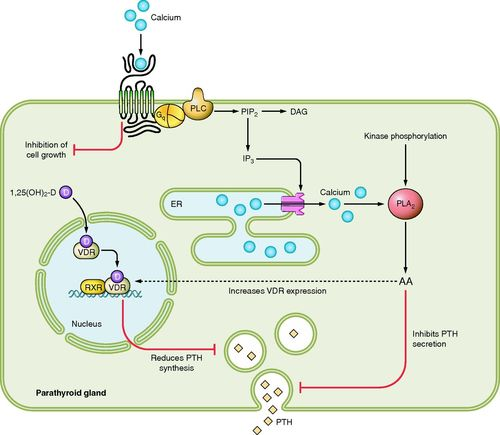 28/10/19
091FA - BIOCHIMICA APPLICATA MEDICA
38
[Speaker Notes: source
Gastric Acid, Calcium Absorption, and Their Impact on Bone Health
Sascha Kopic, and John P. Geibel
01 JAN 2013https://doi.org/10.1152/physrev.00015.2012



Segnalazione di CaSR nella ghiandola paratiroidea.

L'aumento dei livelli sierici di calcio porta a un'inibizione della secrezione di PTH. 
I livelli sierici di calcio sono misurati dal recettore CaSR. L'attivazione di CaSR provoca la generazione di metaboliti dell'acido arachidonico (AA), che inibiscono il rilascio di PTH e aumentano l'espressione di VDR, aumentando così la sensibilità della cellula al feedback negativo esercitato da 1,25 (OH) 2-vitamina D. 1, 25 (OH) 2-vitamina D sopprime la sintesi di PTH. Inoltre, l'attivazione di CaSR inibisce la crescita della ghiandola paratiroidea.]
omeostasi calcio e Pi
28/10/19
091FA - BIOCHIMICA APPLICATA MEDICA
39
Il Calcio nel corpo umano
In una persona di 70 kg 
QUANTITA’
circa 1,2 kg di calcio 
>99% è immagazzinato come idrossiapatite nelle ossa. 
<1% (5-6 g) si trova nei compartimenti intracellulari ed extracellulari
solo 1,3 g negli spazi extracellulari.
CONCENTRAZIONE PLASMATICA
4,5-5,1 mEq / L (9-10,2 mg / dL). 
Il 50% del calcio plasmatico è ionizzato, 
il 40% è legato alle proteine (il 90% delle quali si lega all'albumina
il 10% circola legato agli anioni (ad es. Fosfato, carbonato, citrato, lattato, solfato).
28/10/19
091FA - BIOCHIMICA APPLICATA MEDICA
40
[Speaker Notes: source
https://emedicine.medscape.com/article/241893-overview#a5]
Funzioni del calcio
La regolazione del calcio è fondamentale per 
la normale funzione cellulare (enzimi calcio-dipendenti)
la segnalazione intracellulare
la trasmissione del segnale elettrico nel sistema nervoso e muscolare
la stabilità della membrana
la struttura ossea
la coagulazione del sangue
28/10/19
091FA - BIOCHIMICA APPLICATA MEDICA
41
Alterazioni della calcemia compromettono la trasmissione neuromuscolare
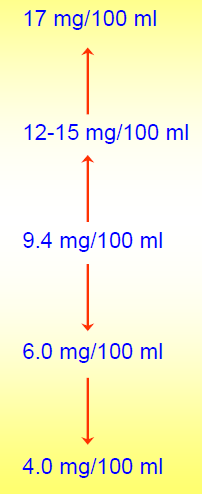 Precipitazione del fosfato di calcio
(morte)
4.2 mM
IPERCALCEMIA
Depressione del SN
Torpidità dei riflessi
Intervallo QT abbreviato
Diminuzione della contrattilità
gastrointestinale con stipsi ed
inappetenza
3 – 3.7 mM
2.15-2.65 mM
2.3 mM
Calcemia normale
Intorpidimento
Parestesie (formicolii)
Tetania delle mani e dei piedi
1.5 mM
IPOCALCEMIA
Convulsioni occasionali
Tetania generalizzata, spasmo dei
muscoli laringei e morte
28/10/19
091FA - BIOCHIMICA APPLICATA MEDICA
42
1 mM
Il ruolo dell’osso nell’omeostasi calcica
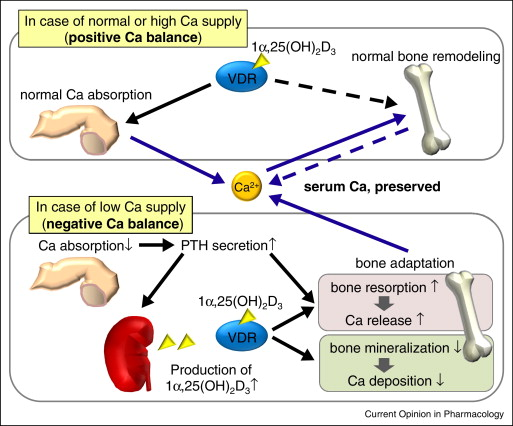 28/10/19
091FA - BIOCHIMICA APPLICATA MEDICA
43
[Speaker Notes: source
https://doi.org/10.1016/j.coph.2015.04.001

Figure 2. Differences of VDR signaling in bone between positive and negative calcium balance. In case of high calcium intake, positive calcium balance is supported by passive calcium transport in the intestine. In case of normal calcium intake, 1α,25(OH)2D3 stimulates active intestinal calcium absorption which is often sufficient to maintain normocalcemia. In these two cases there is a positive calcium balance, allowing adequate bone remodeling. However in case of low dietary intake of calcium, PTH secretion is secondarily stimulated and support 1α,25(OH)2D3 production in the kidney. Both high levels of PTH and 1α,25(OH)2D3 preserve serum calcium by stimulating RANKL-induced bone resorption. In addition, 1α,25(OH)2D3 upregulates the levels of mineralization inhibitors in osteoblasts to inhibit bone mineralization and thereby shifts calcium from the skeleton to serum.]
Funzioni del fosfato nel corpo umano
metabolismo intermedio 
meccanismi di trasferimento di energia. 
nucleotidi componenti del DNA e dell'RNA 
intermedi fosforilati nella segnalazione cellulare
fosfolipidi nelle membrane
mineralizzazione ossea
sviluppo scheletrico, 
metabolismo minerale
28/10/19
091FA - BIOCHIMICA APPLICATA MEDICA
44
[Speaker Notes: source
DOI: 10.1002/biof.552210167]
Omeostasi del fosfato
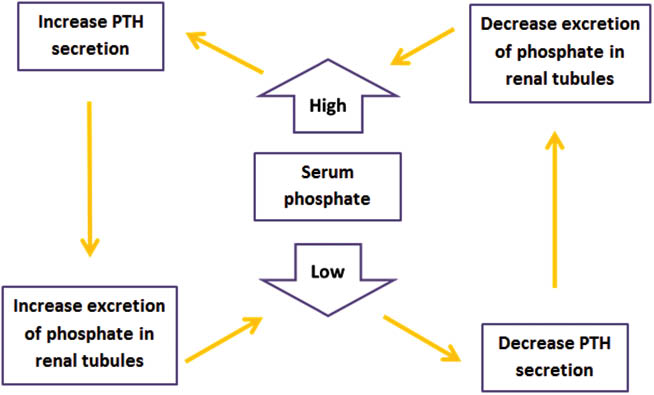 28/10/19
091FA - BIOCHIMICA APPLICATA MEDICA
45
[Speaker Notes: source
https://doi.org/10.1515/jpem-2014-0366]
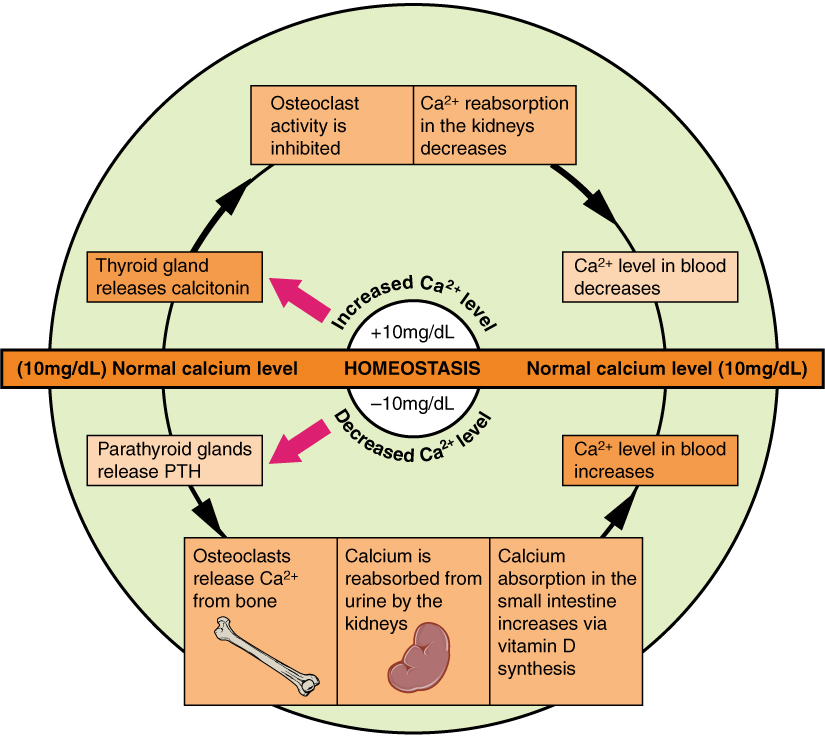 28/10/19
091FA - BIOCHIMICA APPLICATA MEDICA
46
[Speaker Notes: source
https://opentextbc.ca/anatomyandphysiology/chapter/6-7-calcium-homeostasis-interactions-of-the-skeletal-system-and-other-organ-systems/]
fine
28/10/19
091FA - BIOCHIMICA APPLICATA MEDICA
47
Approfondimento
Il sensore del Calcio nella fisiologia dell’apparato gastro-intestinale, l’osso e il rene
28/10/19
091FA - BIOCHIMICA APPLICATA MEDICA
48
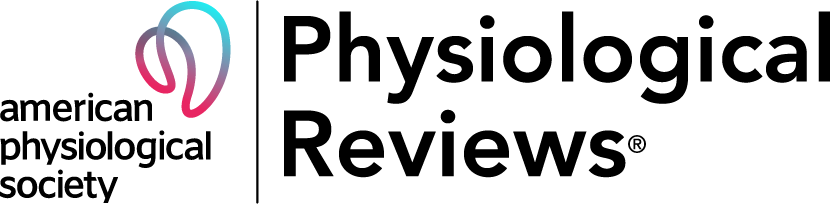 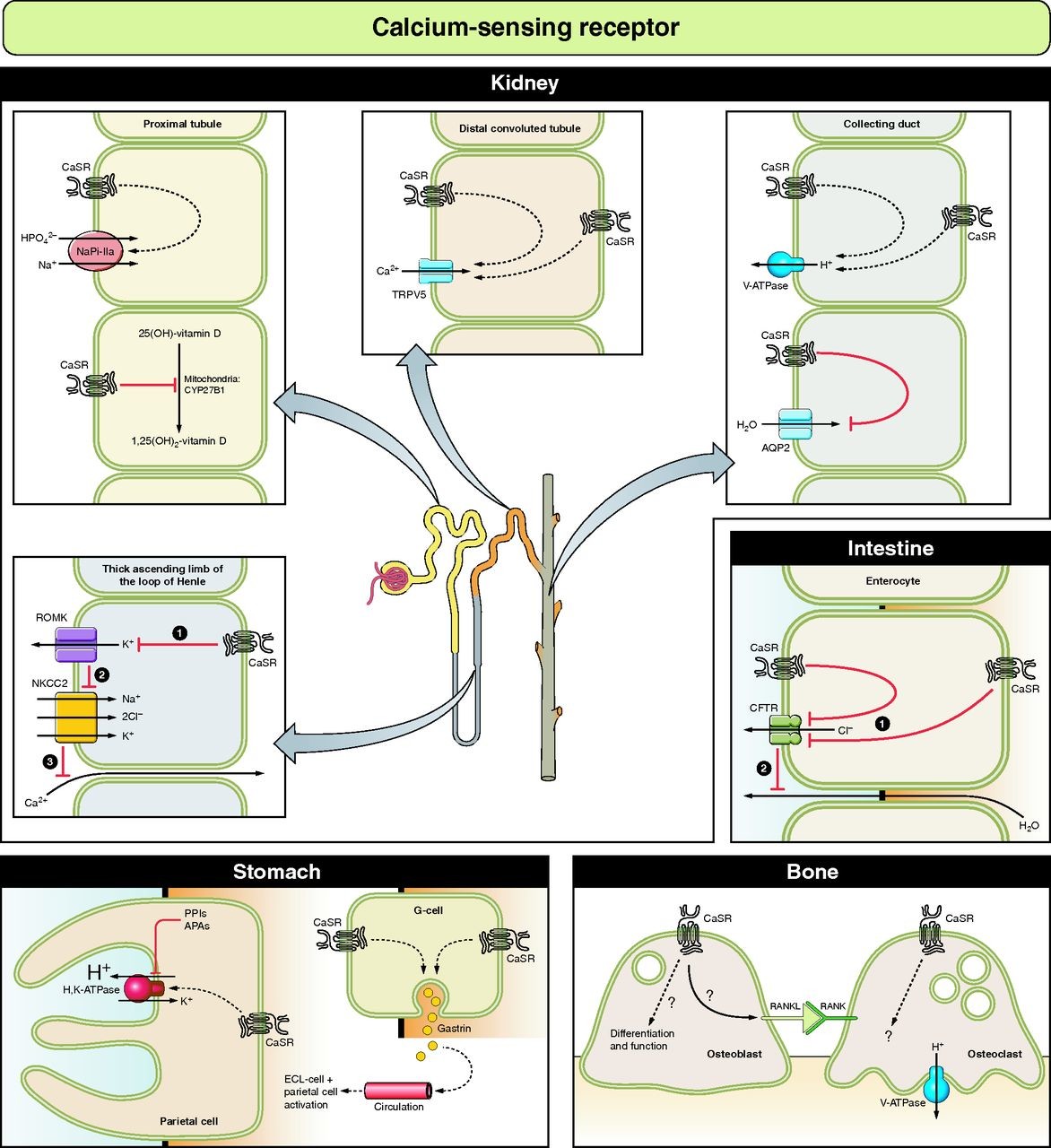 Figure 8. CaSR in the gastrointestinal tract, kidney, and bone. Kidney: the effects of CaSR activation on ion transport in various nephron segments are shown. In the proximal tubule, CaSR stimulates phosphate absorption and 1,25(OH)2-vitamin D synthesis. In the thick ascending limb of the loop of Henle, CaSR inhibits apical potassium channels (ROMK), thereby inhibiting NKCC2 (potassium recycling). The resulting changes in the lumen-positive potential inhibit paracellular calcium uptake. In the distal convoluted tubule, CaSR presumably stimulates apical calcium entry through TRPV5. In the collecting duct, CaSR stimulates proton extrusion through the V-type ATPase and inhibits urine concentration through AQP2. Stomach: in the parietal cell, CaSR induces acid secretion by activating H+-K+-ATPase. In the G-cell, CaSR activation results in gastrin secretion. Of note, CaSR serves as a luminal nutrient and calcium sensor on the G-cell. Bone: CaSR on osteoblasts presumably regulates their differentiation and RANKL expression. Intestine: in the intestine, CaSR activation reduces water secretion by inhibiting chloride secretion through CFTR.
DOI: (10.1152/physrev.00015.2012)